Group Dynamics
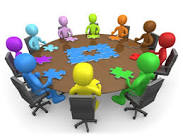 What  is dynamic ?
When Kurt Lewin (1951) described the way groups and individuals act and react to changing circumstances, he named these processes group dynamics.

Cartwright and Zander, two of the most prolific researchers in the field, supplied a formal definition, calling group dynamics a “field of inquiry dedicated to advancing knowledge about the nature of groups, the laws of their development, and their interrelations with individuals, other groups, and larger institutions” (1968, p. 7).
What  is dynamic ?
It is a system of behaviors and psychological process occurring into the groups 

Group dynamics are the processes that occur between group members. 

These dynamics are affected by each member's internal thoughts and feelings, their expressed thoughts and feelings, their nonverbal communication, and the relationship between group members. 

Group dynamics helps you understand how each person's actions make sense in the context of the group

Group dynamics deals with the attitudes and behavioural patterns of a group.
Group Dynamics
Sub groups (उपसमूह)
Decision making
Isolation (एकाकीपन)
Leadership 
Conflict 
Group bond (गट बंध)
Group Dynamics
Scape-goating  (बलि का बकरा)
Withdrawal  (निर्लिप्तता)
Hostility  (शत्रुता)
Contagion (संक्रमण)
Apathy  (उदासीनता)
References
https://www.cengagebrain.com.mx/content/forsyth68220_0534368220_02.01_chapter01.pdf